Valpreventie….en het belang van bewegen!
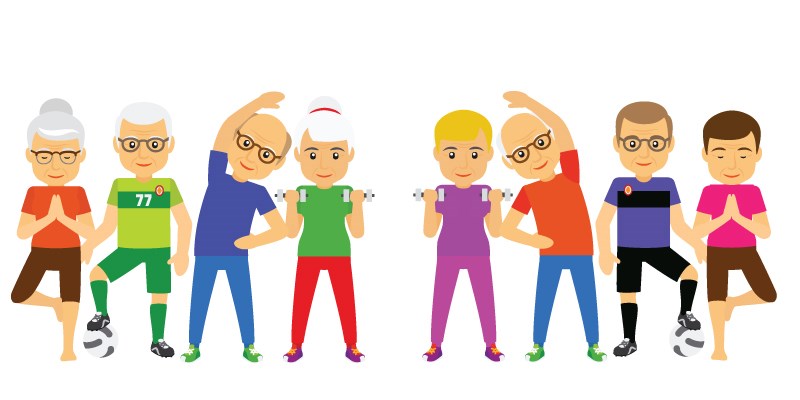 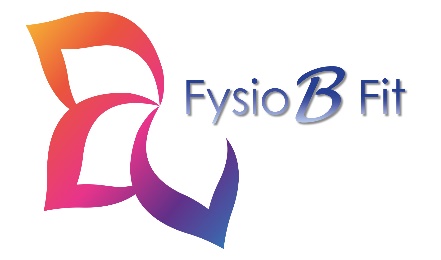 Even voorstellen

Elise van der Zon
Fysiotherapeut
Fysiotherapiepraktijk Fysio B Fit
Sinds 2008 in het ParkinsonNet

Specialisaties
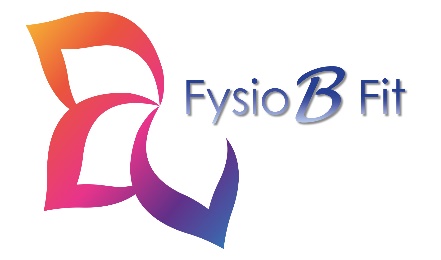 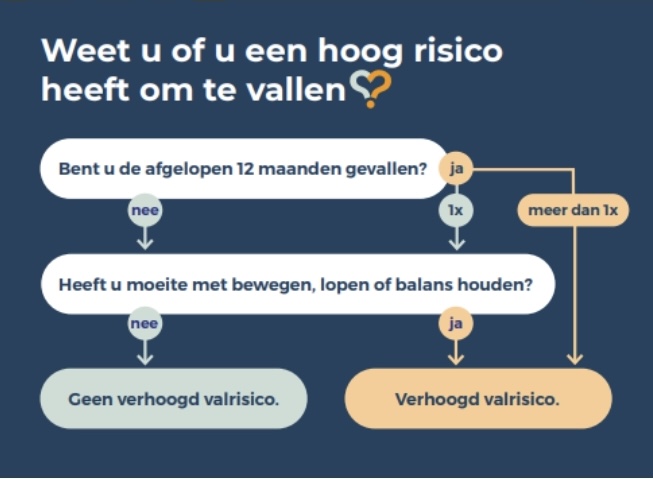 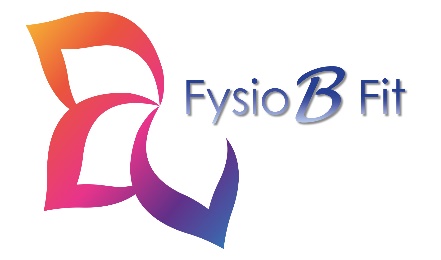 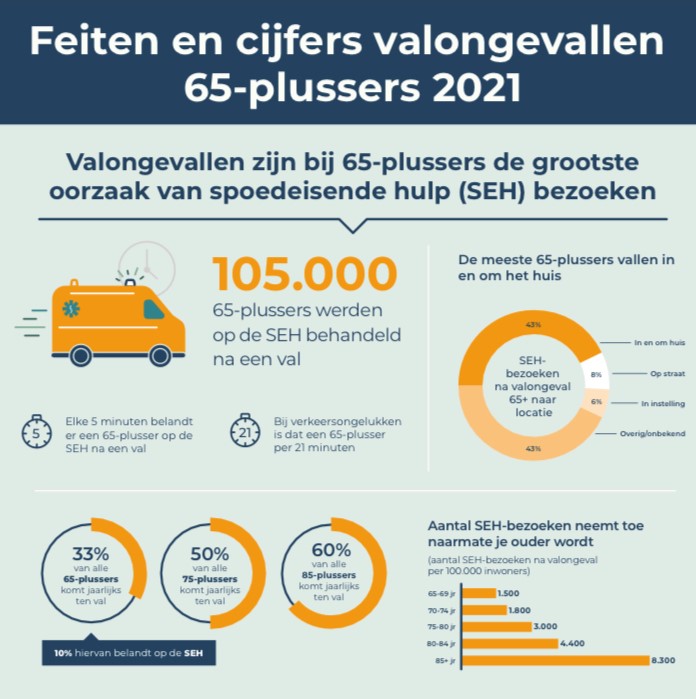 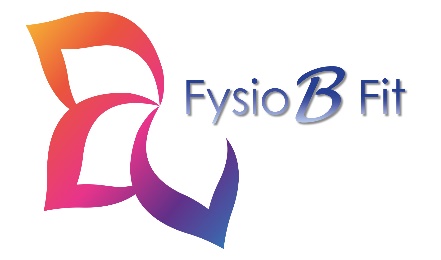 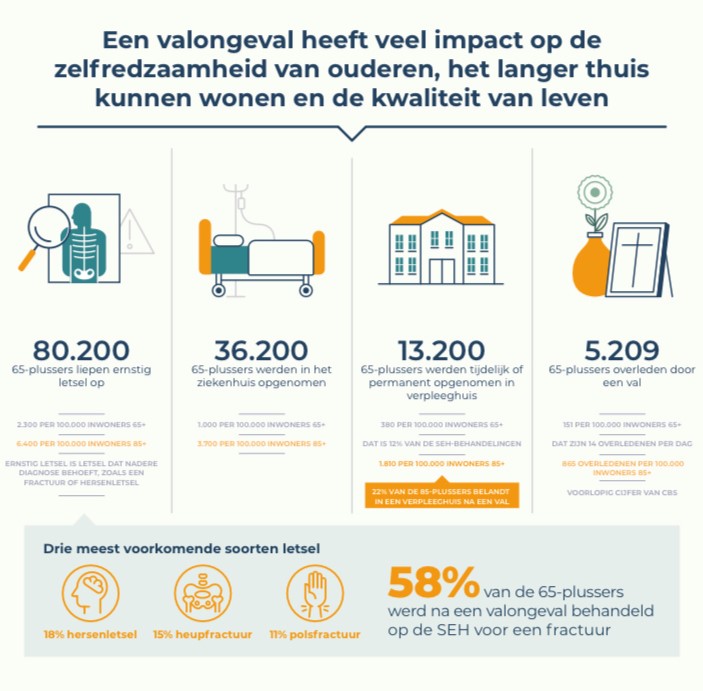 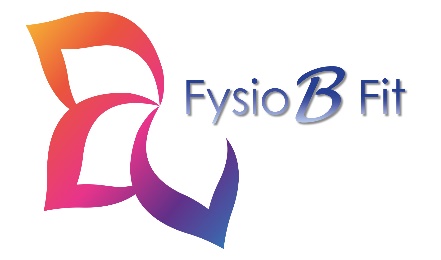 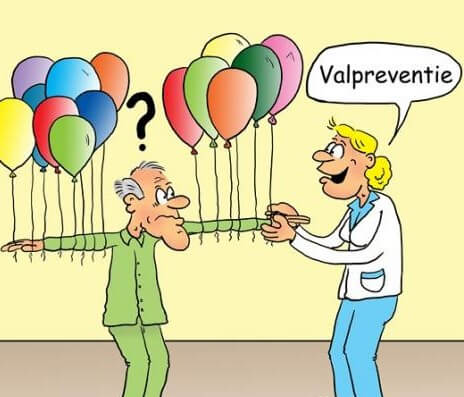 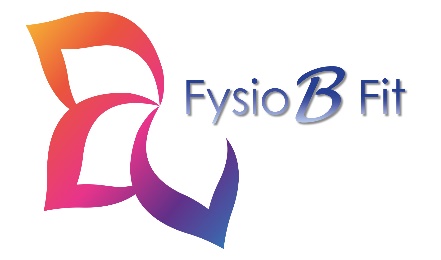 Wat is valpreventie?
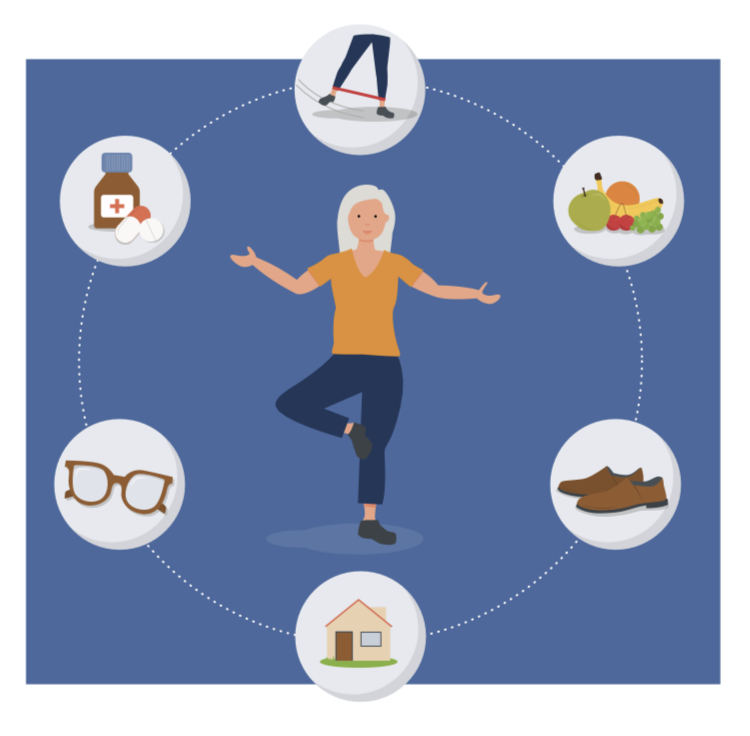 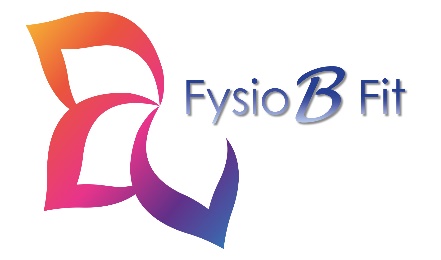 Valongevallen bij ouderen worden veroorzaakt door (een interactie van) 
verschillende factoren


Gedrag/leefstijl
	bv inactiviteit

Biologische factoren
	bv verminderde spierkracht

Omgevingsfactoren
	bv obstakels
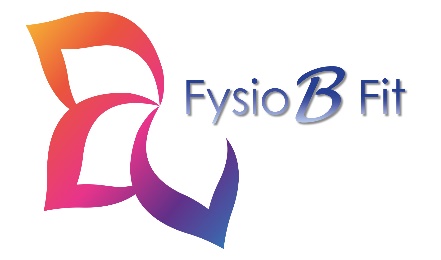 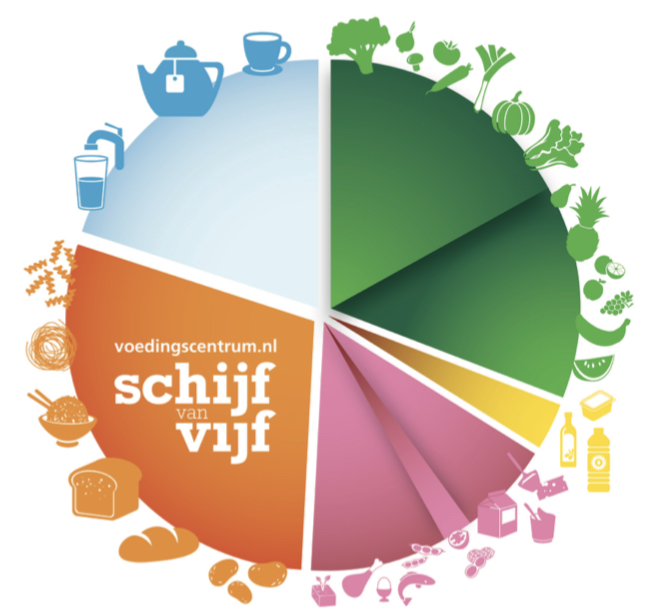 Voeding:
-    gezonde voeding
eiwitten
vitamine D sterke botten/spieren 
dagelijks genoeg water
alcoholgebruik
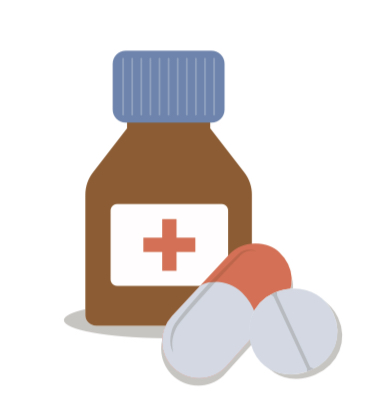 Medicatie:
overzicht
risico op vallen groter (lijst)
combinatie van medicatie
jaarlijkse controle
Schoenen:
schoenmaat
Zolen
hakken
Veters
gewicht
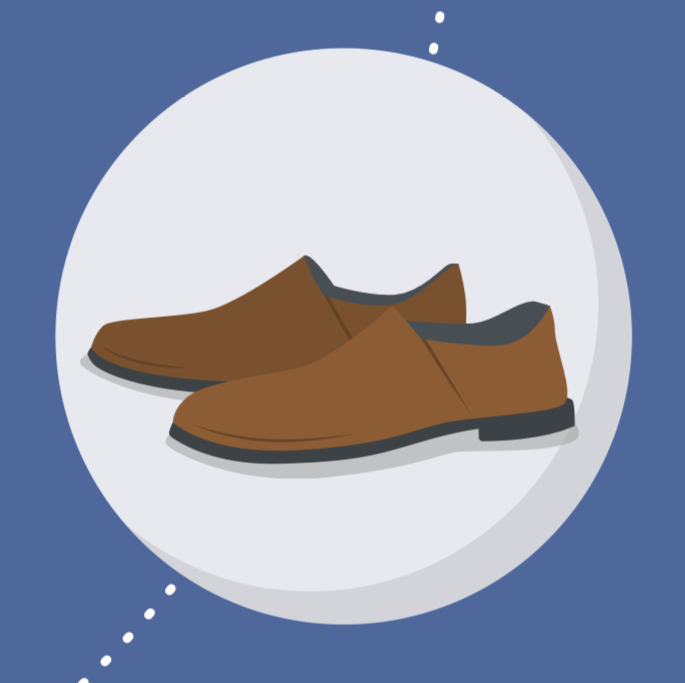 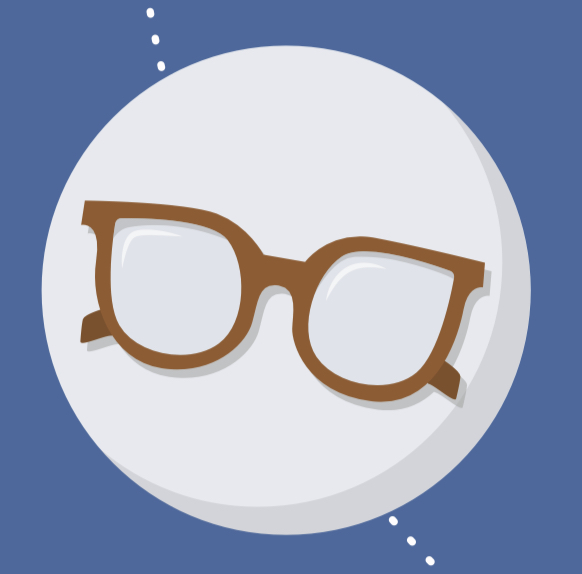 Visus:
Ogen laten testen
optometrist, geen verwijzing
Bril voor buiten (geen varifocus)
Schoon
Voldoende licht
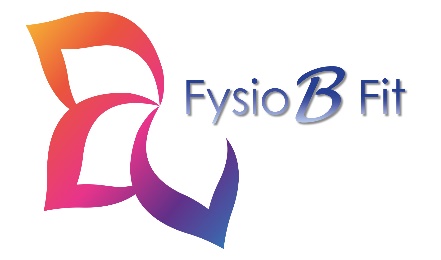 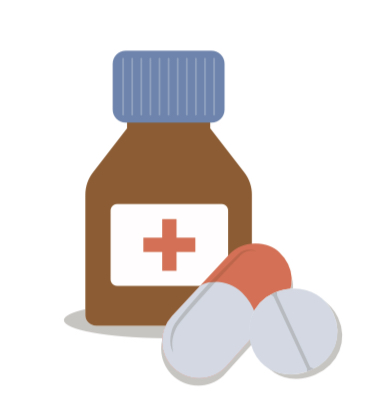 Medicijnen die de kans op vallen kunnen vergroten:

Slaapmiddelen of medicijnen tegen angst
Sterke pijnstillers zoals morfine, tramadol of oxycodon
Bloeddrukmedicijnen
Plaspillen
Kalmeringsmiddelen
Medicijnen tegen depressie en manie
Medicijnen tegen een psychose en/of delier
Medicijnen tegen epilepsie
Medicijnen bij hartproblemen
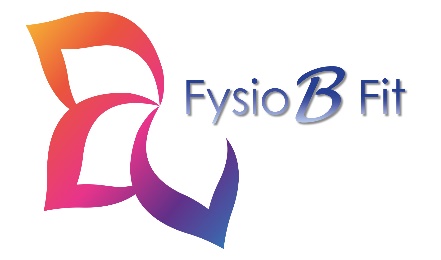 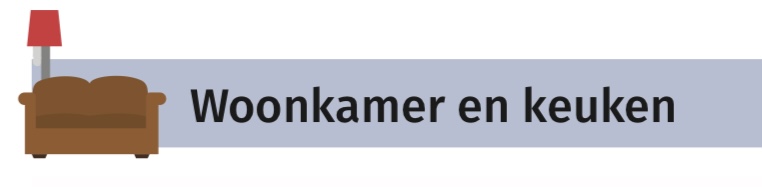 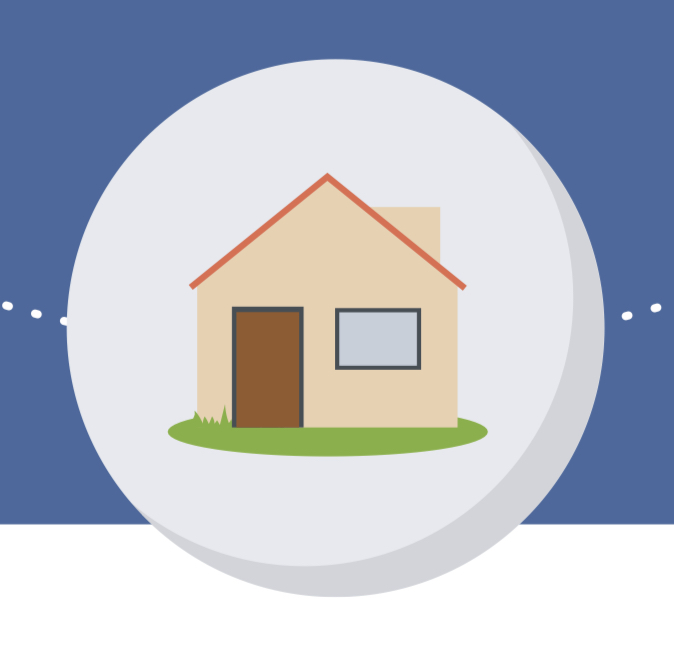 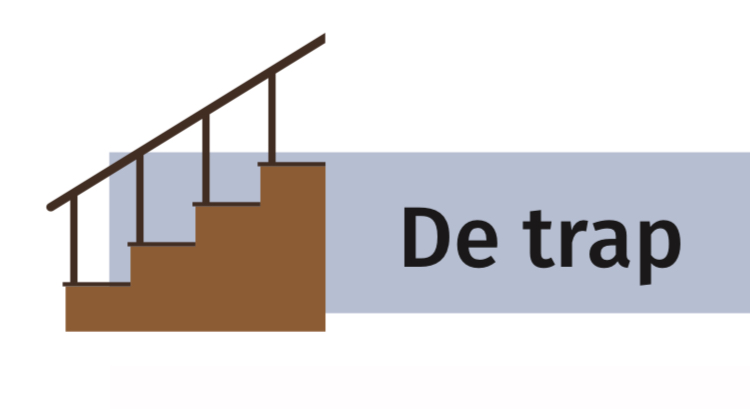 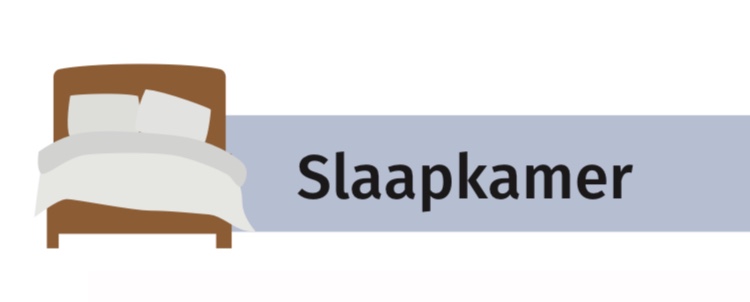 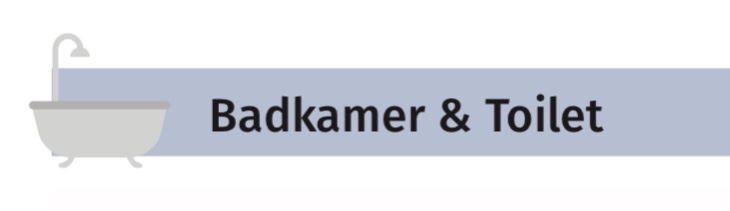 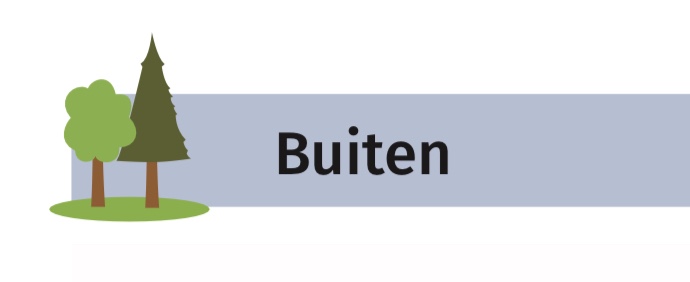 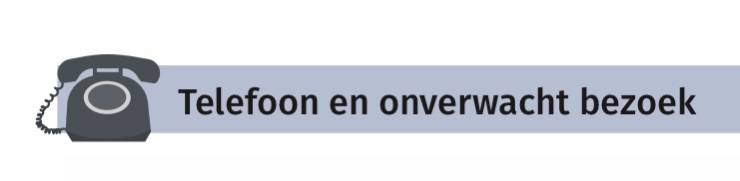 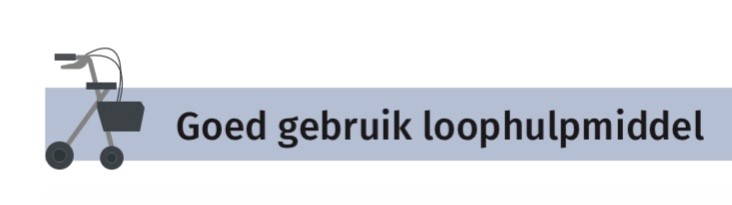 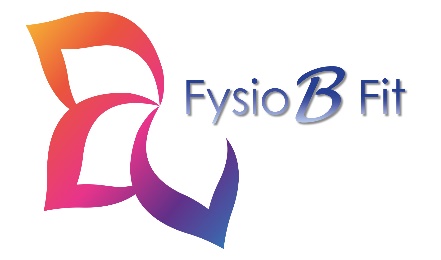 Valpreventie….en het belang van bewegen!
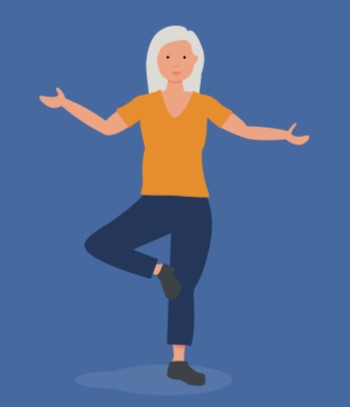 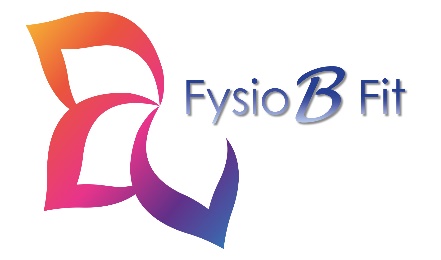 Gezondheidsvoordelen
Lichamelijk:
Hartfunctie en bloedsomloop
Botmineraaldichtheid
Spierconditie en spierfunctie
Verbeteren slaap kwaliteit/kwantiteit
Vetvrije lichaamsmassa
Mobiliteit van de gewrichten
Conditie van de ligamenten en banden
Elasticiteit van de pezen
Evenwicht, reactie en coördinatie

Mentaal:
Stemming
Vertrouwen
Zelfbeeld
Kwaliteit van leven
Lichamelijk:
Hart- en vaatziekten
Bloeddruk
Osteoporose
Vermoeidheid
Valincidenten en letsel
Vetpercentage
Evenwichtsproblemen
Gewrichtsstijfheid


Mentaal:
Depressie
Stress
Angst en sociaal isolement
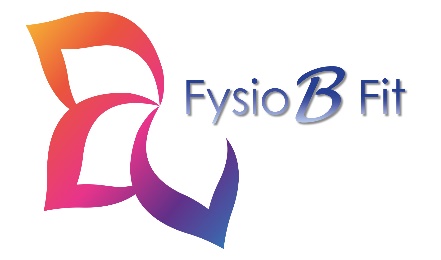 Nederlandse Norm Gezond Bewegen
Doe minstens 150 minuten per week aan matig intensieve inspanning, verspreid over diverse dagen. 
Langer, vaker en/ of intensiever bewegen geeft extra gezondheidsvoordeel. 
Doe minstens tweemaal per week spier- en botversterkende activiteiten, 
voor ouderen gecombineerd met balansoefeningen. 
En: voorkom veel stilzitten.
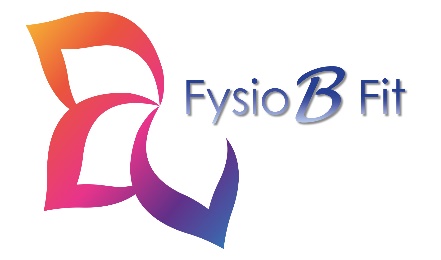 Maar wat moet ik gaan doen?


Verschillende effectieve interventies:

In Balans
	(oorzaak/bewustwording/bewegen)

Valanalyse 65+
	(valrisicotest/valanalyse/doorverwijzen)
	
Otago
	(verbetering balans, spierkracht en mobiliteit)

TOM (thuis onbezorgd mobiel)
	(bewegen/voeding/sociale contacten)
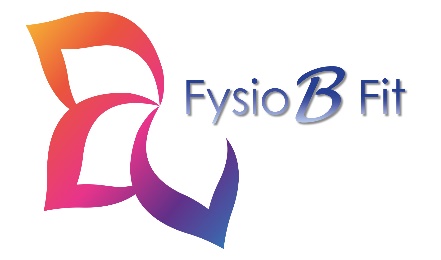 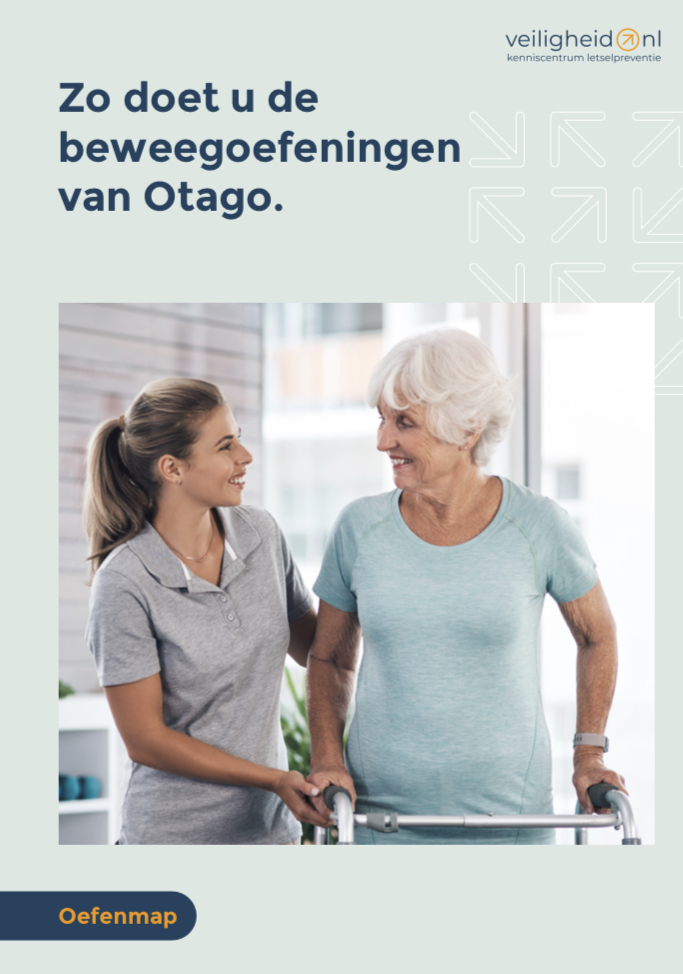 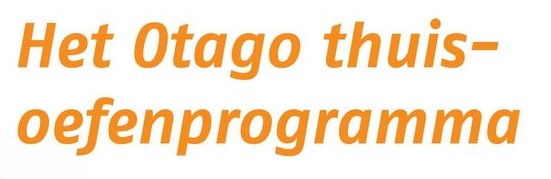 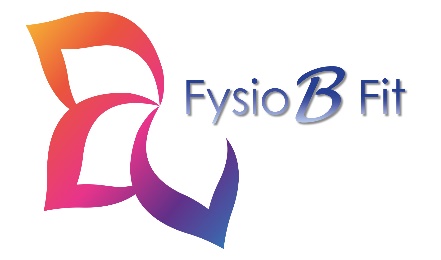